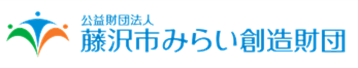 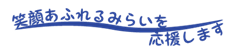 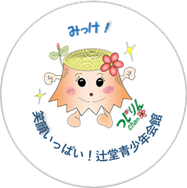 湘南工科大学社会貢献活動実習生による
秋に奏でる
すずむしの演奏会

～不思議な音色の楽器を作り、作った楽器でみんなで演奏会もします～
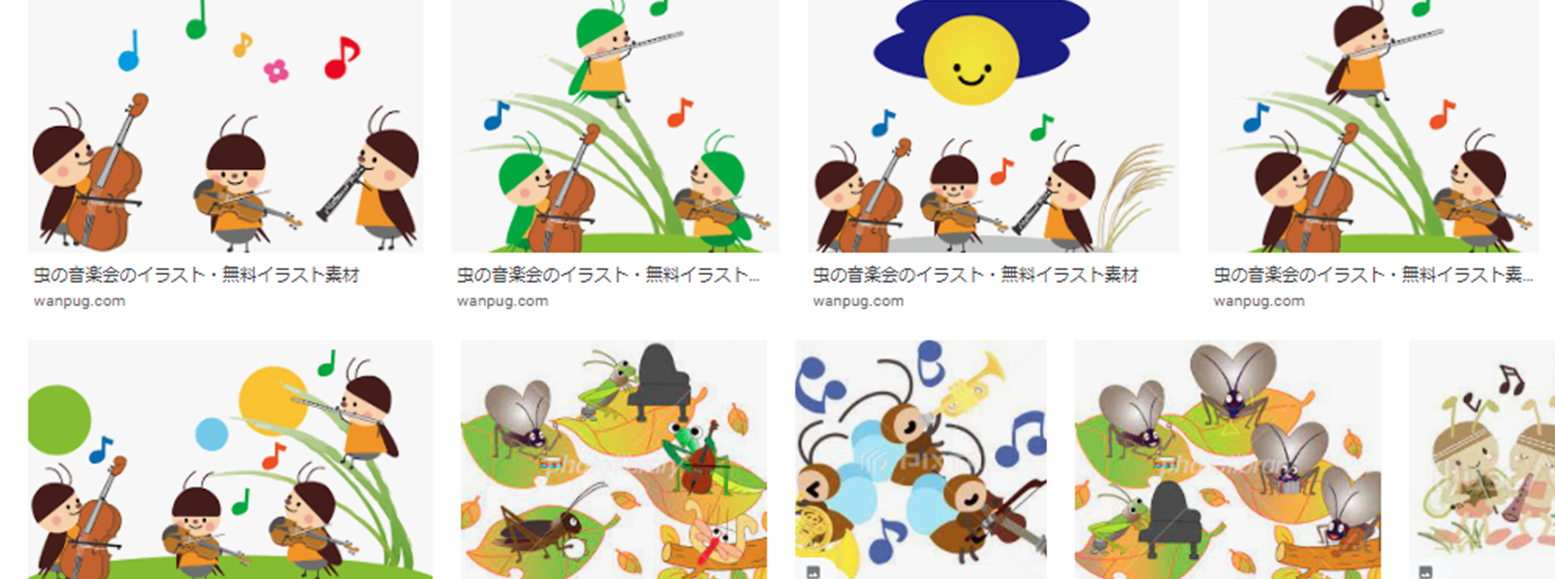 ＜開催日時＞9月18日（土）
        　　　   ①10：00～12：00　
　　　　　　  ②13：00～15：00　　
＜申込開始＞9月2日（木）
　　　　　　9：00から電話または来館で（先着順）
　　　　　　辻堂青少年会館　☎0466-36-3002
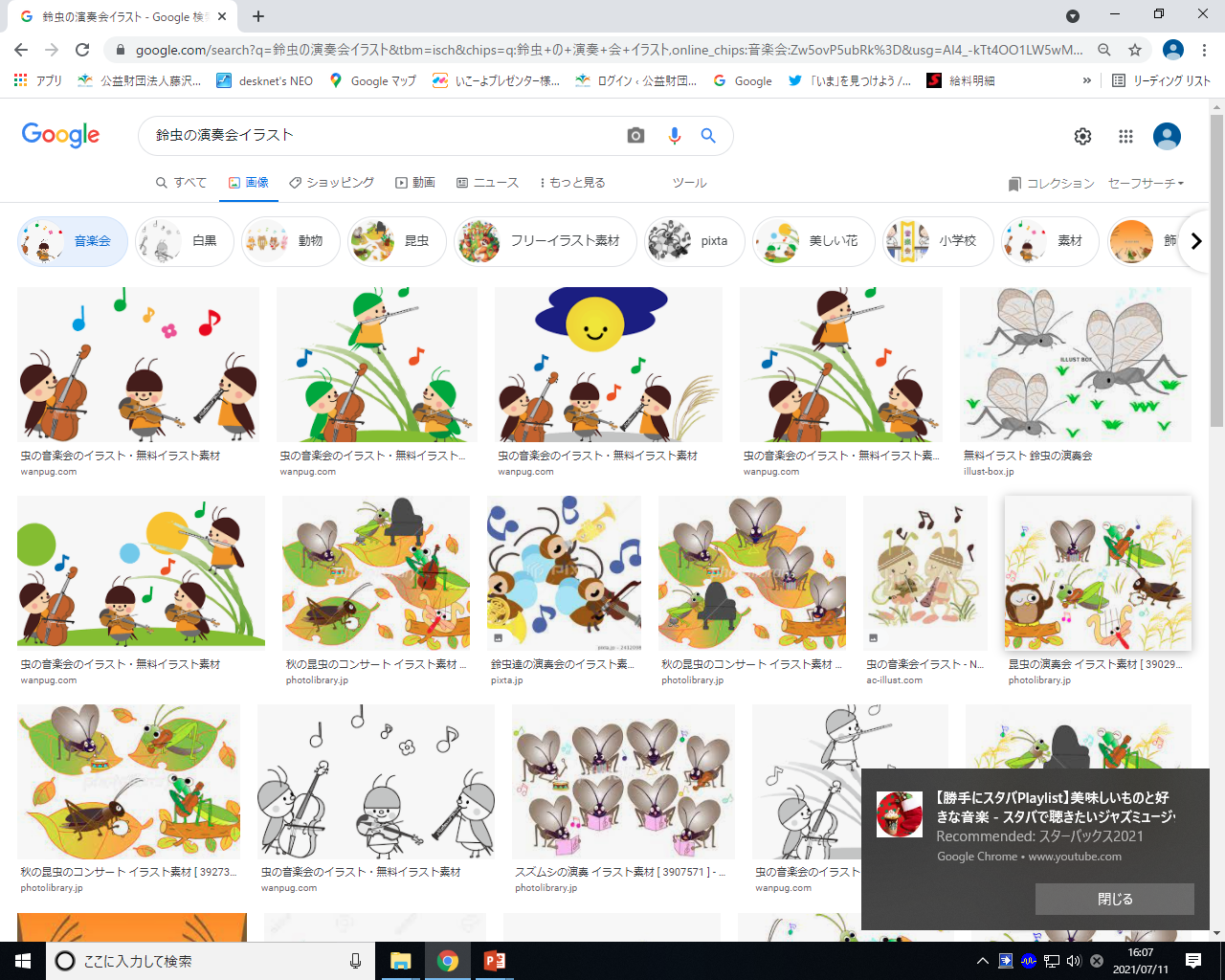 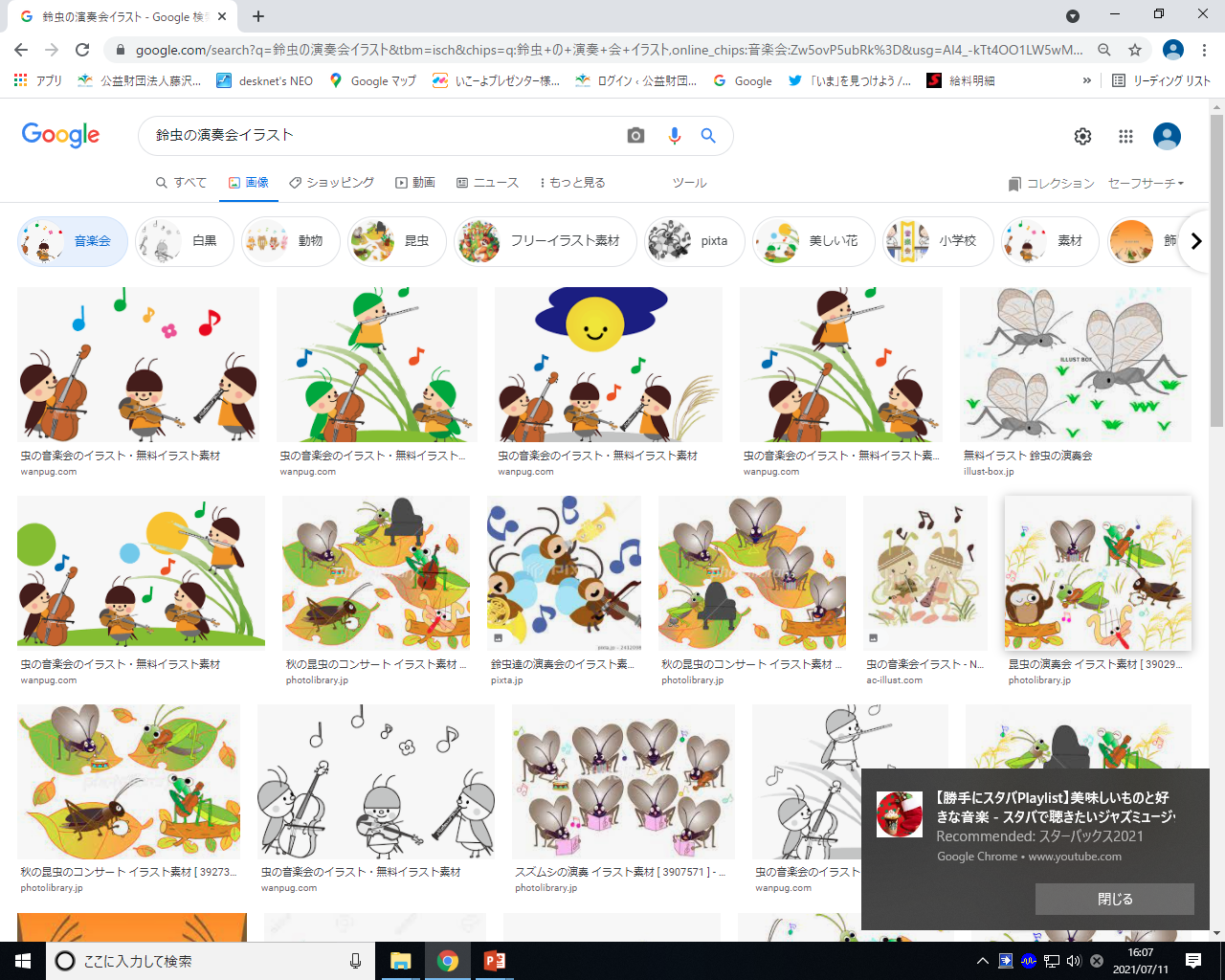 ＜内　 容＞楽器作り　
＜対　 象＞小学生　各回12人
＜費　 用＞150円 
＜講　 師＞湘南工科大学社会貢献活動実習生　矢口凌雅氏
＜その他＞必ずマスクを着用してください
　　　　　　　体調不良の方は出席をご遠慮ください
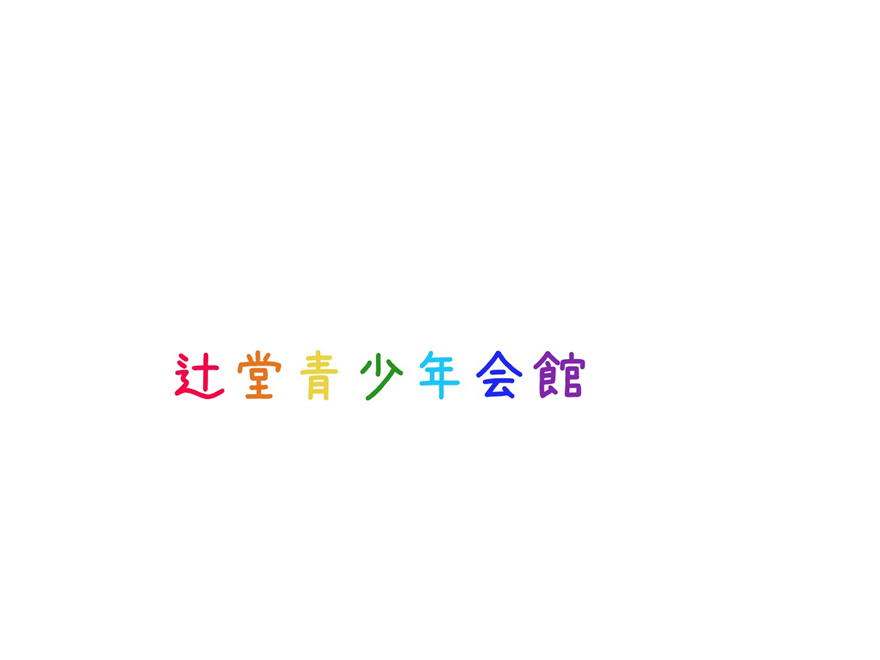 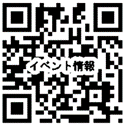 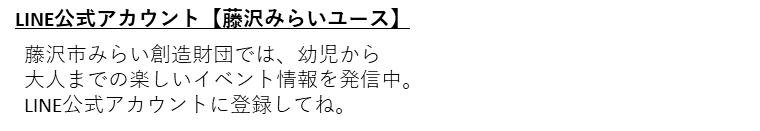 ＜お申込み・お問合せ＞
　藤沢市辻堂2-8-31　
℡.0466（36）3002